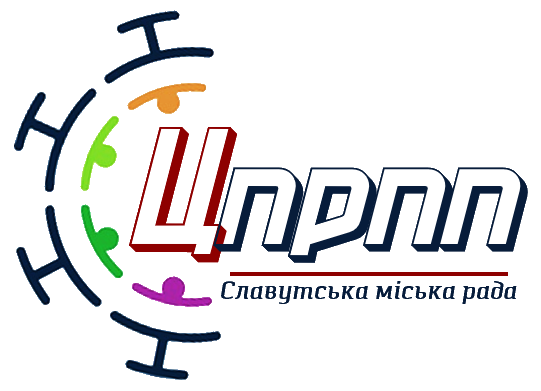 Заняття з елементами тренінгу для батьків майбутніх першокласників
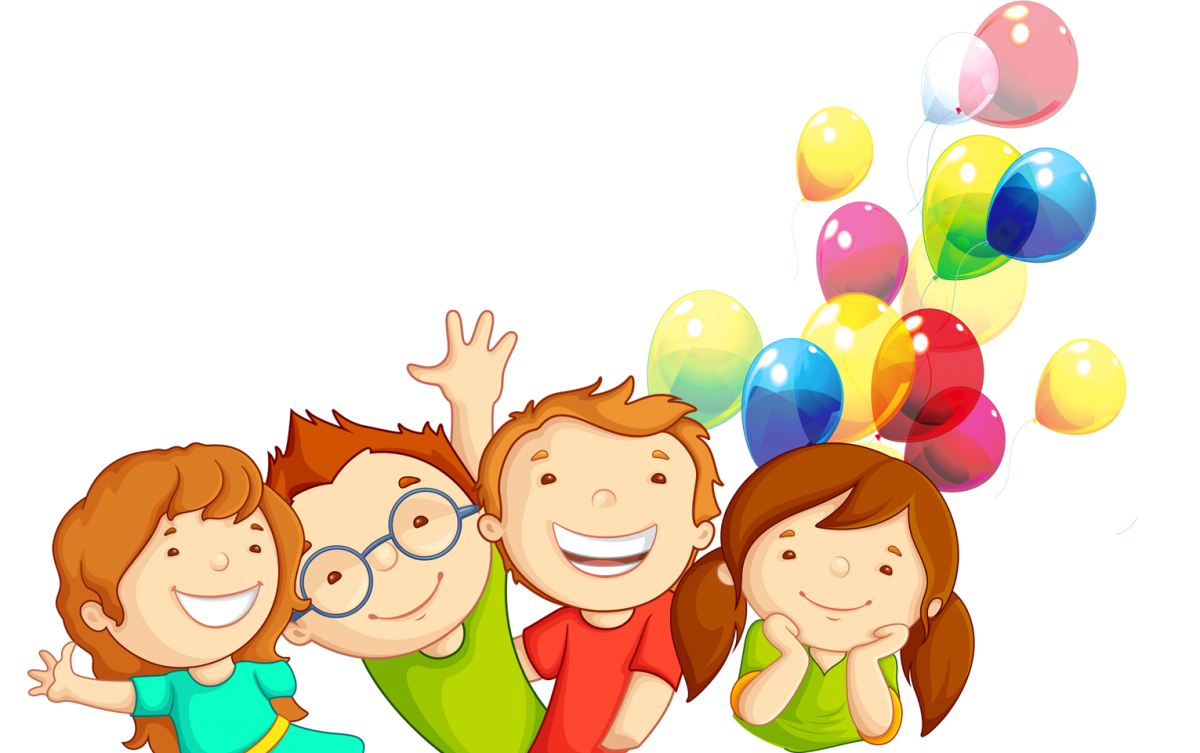 «Від дошкільника
 до школяра»
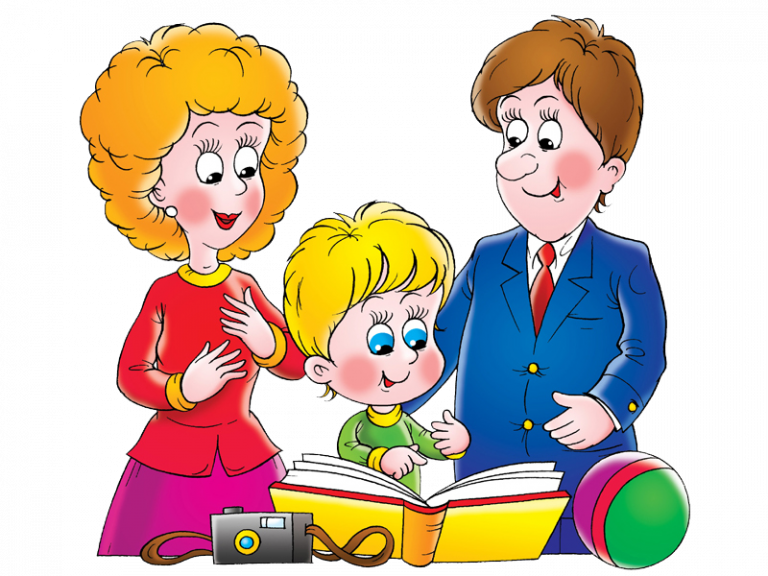 2023р.
Ж. Перуцька, консультант КУ «ЦПРПП»
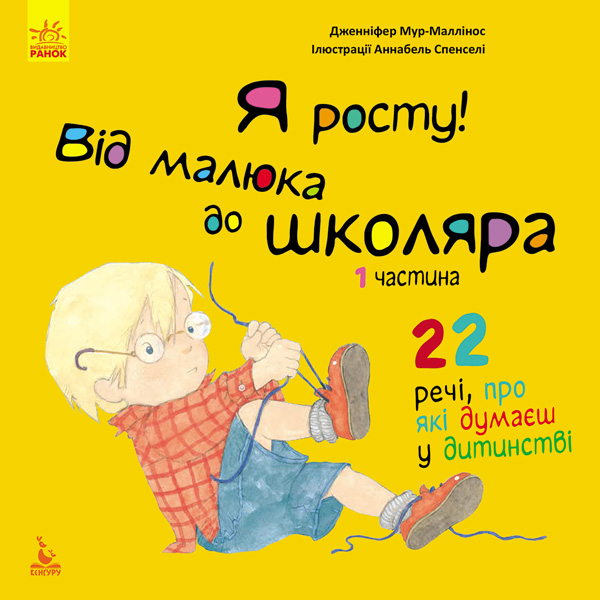 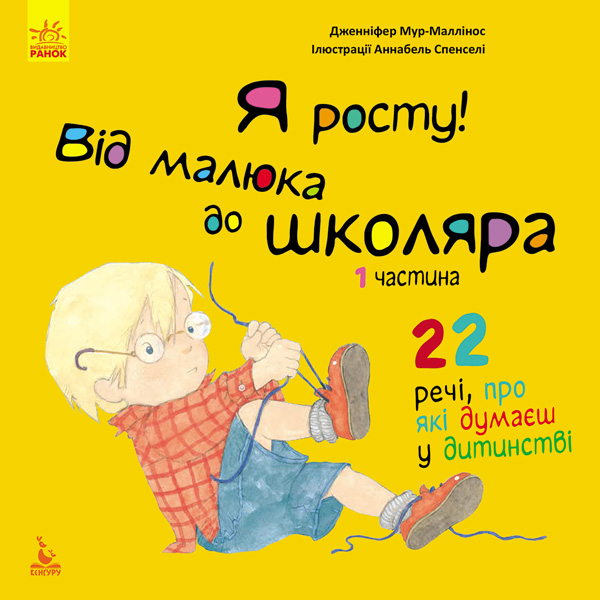 https://www.google.com.ua/search?q=%D0%B4%D0%B8%D0%B2%D0%B8%D1%82%D0%B8%D1%81%D1%8C++%D0%BC%D1%83%D0%BB%D1%8C%D1%82%D1%84%D1%96%D0%BB%D1%8C%D0%BC+%C2%AB%D0%90like%C2%BB+-+&sca_esv=574408705&sxsrf=AM9HkKloGKN8WAK8RQnql85K0rlKvM1eBQ%3A1697624608875&source=hp&ei=ILIvZeX9MYqO9u8Pw8yVqAg&iflsig=AO6bgOgAAAAAZS_AMEI-c7744Vw64KMVtE-970WT-GAx&ved=0ahUKEwjljZW-sP-BAxUKh_0HHUNmBYUQ4dUDCBI&oq=%D0%B4%D0%B8%D0%B2%D0%B8%D1%82%D0%B8%D1%81%D1%8C++%D0%BC%D1%83%D0%BB%D1%8C%D1%82%D1%84%D1%96%D0%BB%D1%8C%D0%BC+%C2%AB%D0%90like%C2%BB+-+&gs_lp=Egdnd3Mtd2l6IjTQtNC40LLQuNGC0LjRgdGMICDQvNGD0LvRjNGC0YTRltC70YzQvCDCq9CQbGlrZcK7IC0gSLaBAVDzBligd3ACeACQAQCYAeoBoAHGFqoBBjQuMTcuMrgBDMgBAPgBAfgBAqgCCsICBxAjGOoCGCfCAgQQIxgnwgIHECMYigUYJ8ICBRAAGIAEwgIIEAAYgAQYsQPCAgsQABiABBixAxiDAcICCxAAGIoFGLEDGIMBwgIIEC4YsQMYgATCAg0QABiKBRixAxiDARgKwgILEC4YgAQYsQMYgwHCAgQQABgDwgIIEC4YgAQYsQPCAg4QLhiABBixAxiDARjUAsICBRAuGIAEwgIIEAAYywEYgATCAgkQIRigARgKGCrCAgcQIRigARgKwgIFEAAYogTCAgYQIRgKGCo&sclient=gws-wiz#fpstate=ive&vld=cid:8ade2932,vid:PGpu9LFB5j4,st:0
Вправа «Сніжинка»
Мета:  усвідомлення унікальності кожної дитини, людини.

У кожного учасника в руках серветка:
 згорніть її навпіл;
 відірвіть шматочок серветки;
 згорніть її знову навпіл;
 відірвіть ще шматочок;
 знову згорніть навпіл і відірвіть шматочок…

Розгорніть серветки, подивіться, які вони всі гарні, і які всі різні.                  Як і ви всі різні, але кожен гарний по-своєму.
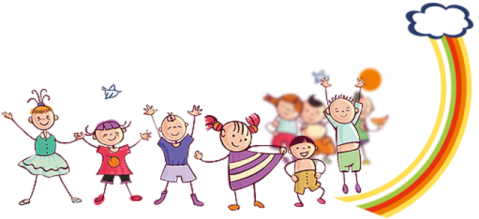 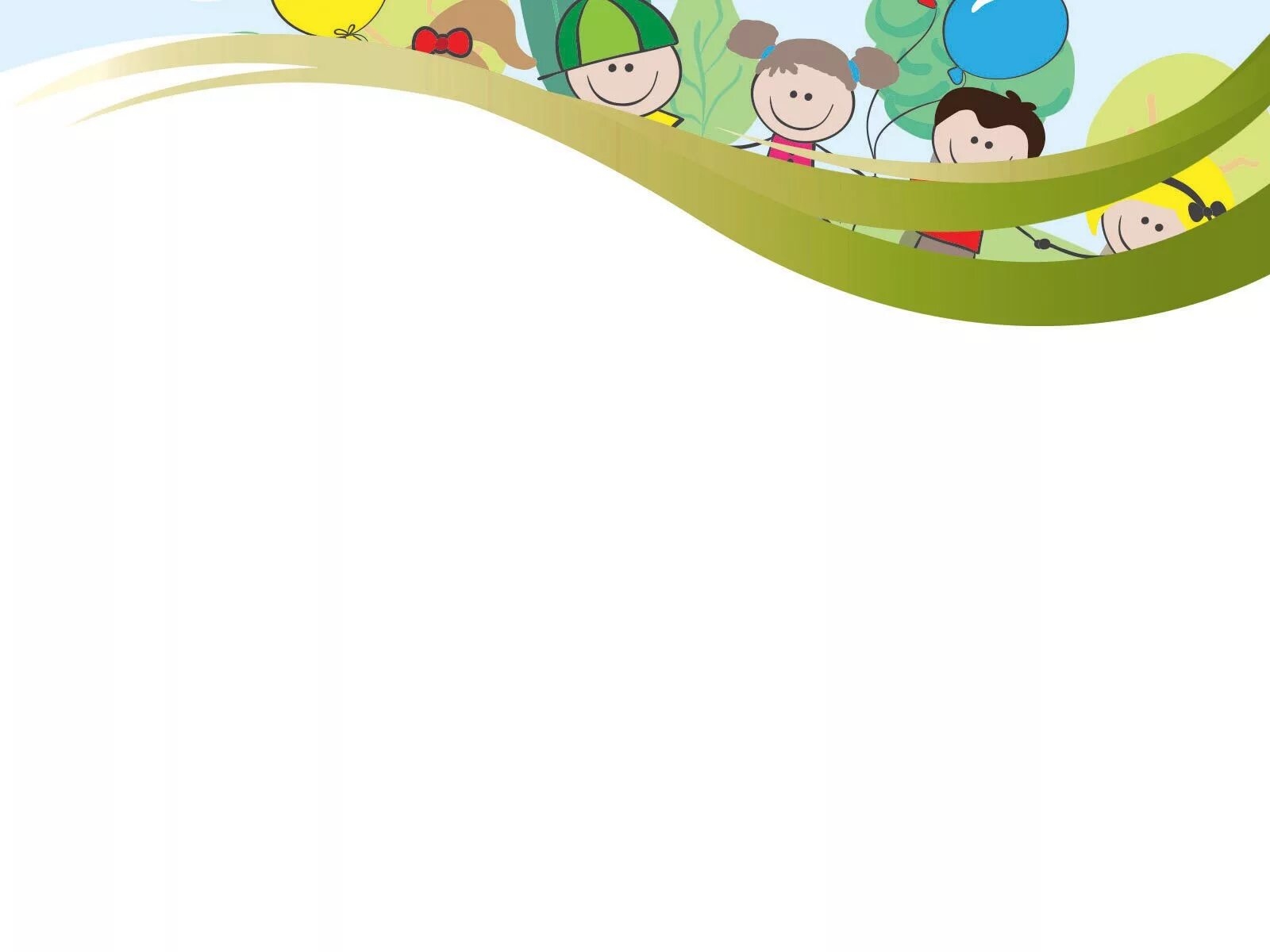 Вправа «Автопортрет» 
 Мета: звернути увагу на неповторність
             кожної особистості
Кожен учасник малює автопортрет, зазначаючи найяскравіші риси обличчя (форма обличчя, очі, ніс, губи , зачіска…).
Малюнок не повинен мати фотографічну точність. На виконання цієї частини завдання дається 5 хвилин. 
                          Учасники не повинні підглядати один за одним. 
Картини не підписуються.
Обравши один з малюнків, кожен має вгадати, чий автопортрет він дістав, висловлюючи  припущення про те, хто є їх автором.                                                  ( Ділимося особистими враженнями)
Вправа «Педагогіка партнерства»
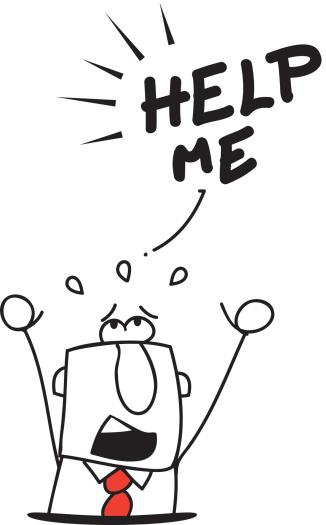 Мета: усвідомлення важливості педагогіки партнерства.

    Необхідно взяти в руки резинку і одягнути її на зап’ястя.
 Ваше завдання – без допомоги інших частин свого тіла та
 предметів зняти резинку з руки якомога швидше.
Але є  спосіб: «Допоможіть мені будь ласка» (підійти до когось
 і попросити: «Допоможіть мені будь ласка». Спробуйте і ви
 допомогти один одному.
Отже, у житті не варто завжди розраховувати тільки на себе. Інколи допомога близьких людей просто необхідна. Це може бути і вчитель для батьків, і батьки для вчителя, і психолог. Це і є педагогіка партнерства.
Вправа «Бінго» 
Мета: усвідомлення  батьками позитивних сторін своїх дітей 
             та окреслити очікування від школи
На силуеті зазначте:
«душа» - ім'я дитини; «руки» – що вміє гарно робити;                         «ноги» –  в чому вона є особливою, що вчителеві важливо знати про вашу дитину.

    На зворотній стороні запишіть головне очікування від школи («душа»), а також те, що для Вас означає «якісна освіта» (руки та ноги).
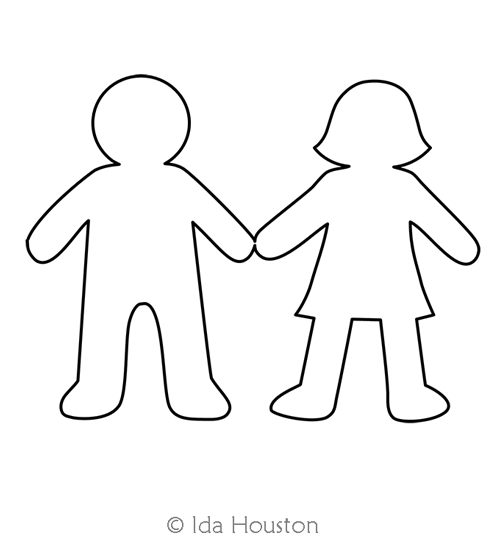 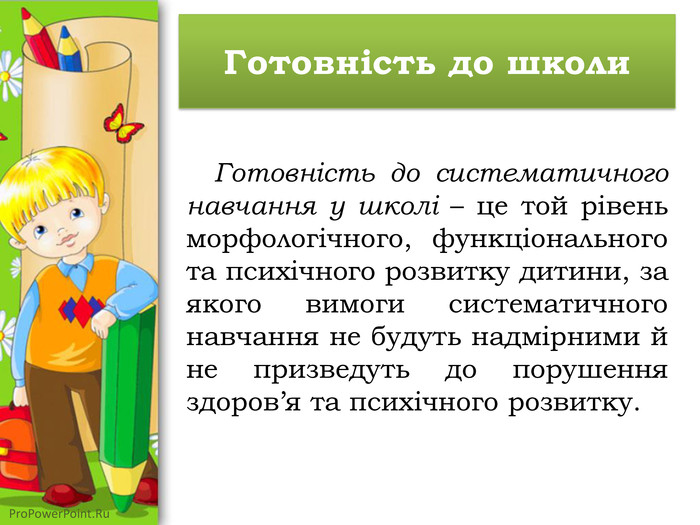 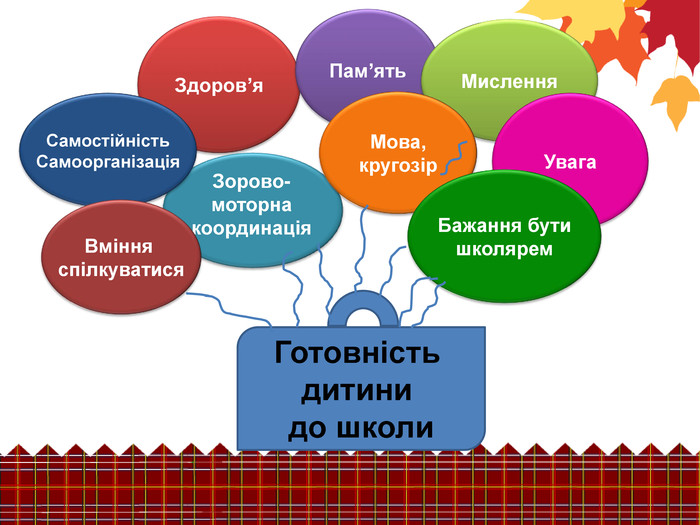 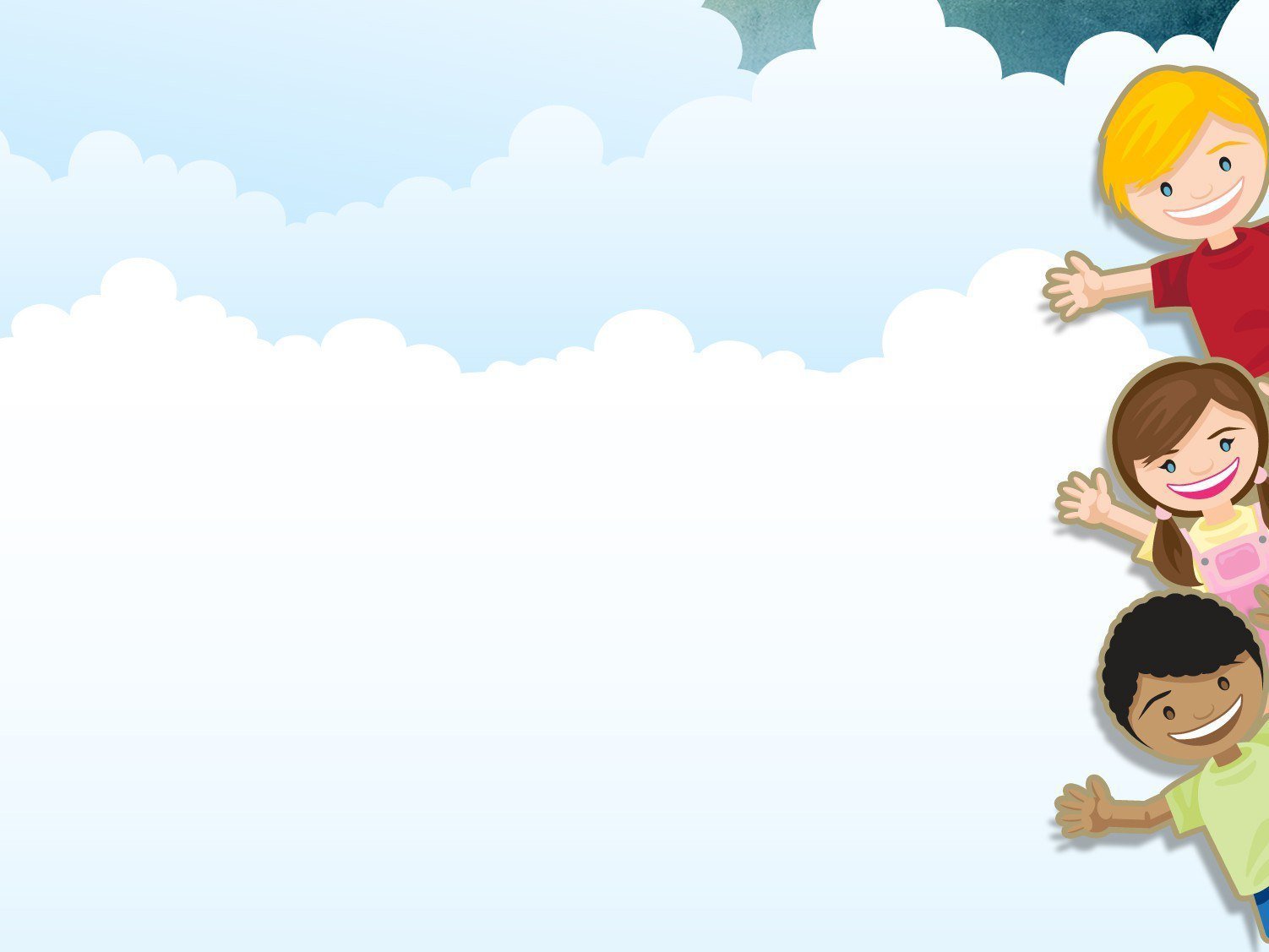 Тест «Чи готова ваша дитина до школи?»
Кожна позитивна відповідь оцінюється  одним балом. Результати тестування залежать від кількості позитивних відповідей на запитання тесту.
Отже, якщо балів:
   15 – 18 – дитина готова йти до школи. Ви не дарма з нею працювали, а шкільні труднощі, якщо і виникнуть, можна буде легко подолати;
   10 – 14 – Ви на правильному шляху, дитина багато чого навчилася, а запитання, на які Ви відповіли “ні”, підкажуть Вам, над чим іще потрібно попрацювати;
   9 і менше – почитайте спеціальну літературу, постарайтеся приділяти більше часу заняттям з дитиною, зверніть увагу на те, чого вона не вміє.
Ми – учні у школі життя. 
Дитина не народжується першокласником, готовність до школи – це комплекс здібностей, що піддаються корекції. Вправи, завдання, ігри, обрані Вами для розвитку дитини, вона легко і весело може  виконувати з мамою, татом, бабусею, старшим братом – усіма, хто має час і бажання навчатися разом з дитиною. Добираючи завдання, зверніть увагу на слабкі місця розвитку дитини.
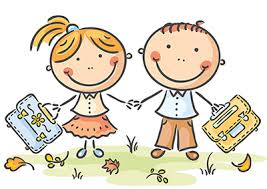 https://childdevelop.com.ua/programs/kindergarten/ - готуємось до школи «Розвиток дитини»
https://childdevelop.com.ua/ - розвиток дитини, сайт для розумних батьків
https://childdevelop.com.ua/worksheets/tag-detsad-sortpop/- завдання для  дошкільників
https://tutkatamka.com.ua/nathnennya/simya/top-15-sajtiv-ukra%D1%97nskoyu-movoyu-dlya-rozvitku-ditini/ - ТОП-15 сайтів для розвитку дитини
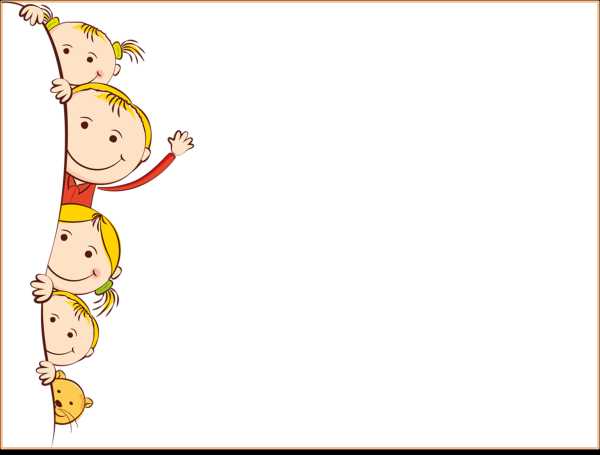 ШІСТЬ ХУСТИНОК
Ви моя маленька дитина. Ми поспішаємо з тобою в дитячий садок. А ти дуже енергійна, допитлива, задаєш купу питань.
 Мама, а що там таке, подивися! - кажеш ти.
 Дивись під ноги, впадеш! Що ти крутиш головою!? Перестань витріщатися!                             (Зав’язую очі хустинкою.)
Ми біжимо далі, і я зустрічаю по дорозі свою подругу і швидко обмінююся з неї останніми новинами. Ти уважно слухаєш, а потім кажеш:
     -  Мама, а хто такий дядя Юра?
 -Ти що втручаєшся в дорослі розмови? І взагалі ти чого вуха розвісила, як не соромно! Закрий свої вуха!    (Зав’язую хусточкою вуха)
Я прощаюся з подругою, і ми з дитиною біжимо далі.
-  Мам, а мене Машка чекає в дитячому садку, яка ...
 Відчепись!Ніколи зараз, ми запізнюємося! Можеш ти помовчати!?
                                                                (Зав’язую хусточкою рот)
Дитина вже мовчить, але починає на ходу піднімати якусь гілочку. Я кричу:
 Що у тебе за руки, що ти їх весь час кудись сунеш, не можеш без цього! Викинь зараз же! Дай мені руку!   (Зав’язую руки хустинкою)
Але тут дитина починає стрибати, задирати ноги. Я в жаху кричу на неї. 
- Ти де цьому навчилася? Це що таке? Перестань дригатись! Йди спокійно!
                                                        (Зав’язую хусточкою ноги)
Дитина починає хникати. Я кричу на неї:
 Чого рюмсаєш, я тебе питаю?  Я кому сказала – перестань ревіти, ти чуєш мене?!                                                    (Зав’язую хусткою серце).
Вправа «Ми – батьки»
На кожному зі стікерів необхідно продовжити речення (стосовно своєї реальної дитини):
Як мати/тато для цього я роблю…
Як мати/тато я ніколи…
-Як мати/тато я хочу бачити свою дитину…
Візьміть за правило, перед сном посидіти біля ліжечка 15 хвилин і поговорити з дитиною. Як пройшов день,  що було доброго в цей день. І потім обійміть дитину і скажіть, що ви його(її) дуже любите і ніколи в образу не дасте. 
                              Повірте - це важливо!
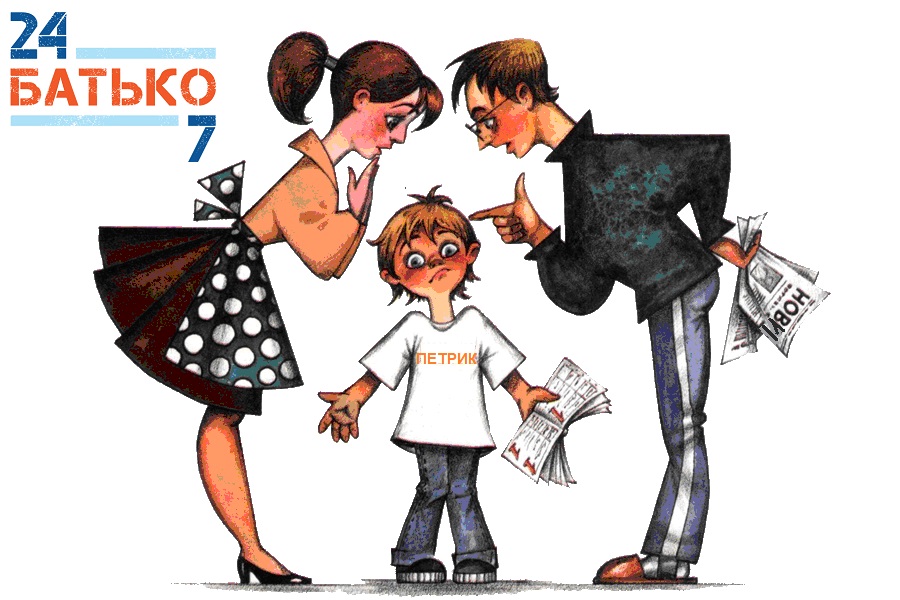